Hydra and Research Data Management
Neil Stewart, Digital Library Manager, London School of Economics and Political Science

Presentation for Hydra Europe Symposium, LSE, 24 April 2015
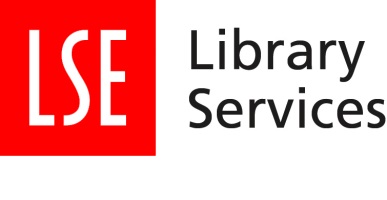 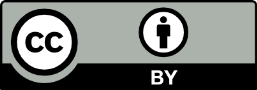 All content, unless otherwise stated, available
Presentation overview
Hydra and Research Data Management (RDM)
Where are we at LSE?
Where would we like to go?
Why does this matter to me/my institution?
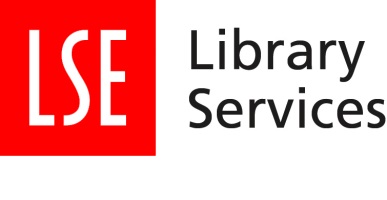 [Speaker Notes: Trying to think about RDM in the context of our systems generally- hopefully this will resonate with attendees
A bit of a cheat, in that it’s not currently clear that we will actually use Hydra/ Digital Library for RDM purposes!]
Where are we at LSE?
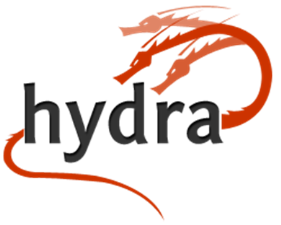 Digital Library

LSE Research Online (inc. some datasets)
LSE Theses Online

Research Data Management service (in development):
Data catalogue
Data repository (??)

Current Research Information System (at procurement stage)

(various other web presences, catalogues, online resources, discovery services etc. etc.)
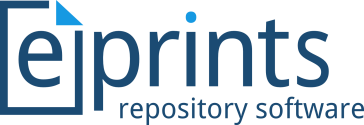 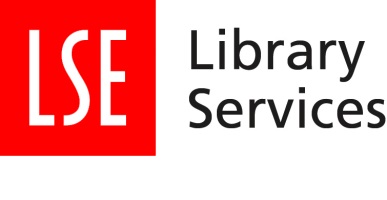 [Speaker Notes: A lot of infrastructure, all doing quite similar things!]
LSE Digital Library
To collect and make available digital material (both digitised and "born-digital")...

To preserve that material for the future using state of the art preservation techniques and storage media.

To innovate in the way we present and make available our collections to enable new forms of scholarship and learning…

To share our collections and associated data as widely as possible…
http://digital.library.lse.ac.uk/about
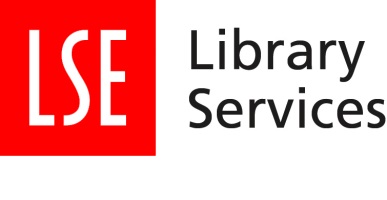 [Speaker Notes: Currently contains:
Digitised archival material (manuscripts, posters, photos etc.) 
Digitised books & newspapers
Some born digital archival content (Women’s Parliamentary Radio Archive)
Exhibitions of materials
The strategic goals and probably sound similar to those of most IRs and data repositories- which highlights the fact that Hydra is a generic solution]
Discovery layer (Primo)
Data catalogue, data repository
Digital Library
“Traditional” library holdings
EPrints repositories
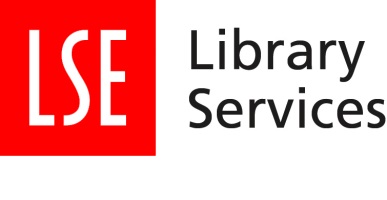 Where would we like to go?
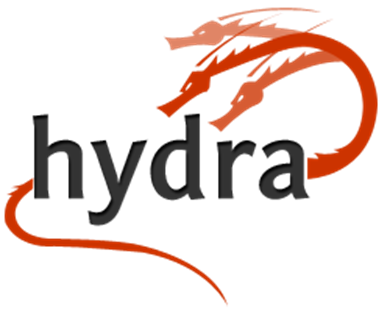 Broad direction of travel:


Funder requirements imply RDM services:
Need to allow discovery of research data via a data catalogue
(Possible?) need for a data repository
General RDM service provision

Need to better integrate current Library (and other) systems.
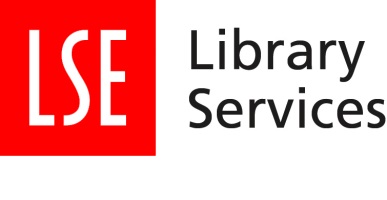 [Speaker Notes: Funder requirements:
Data catalogue
Data repository (??)
Attendant “soft” RDM service provision
This direction of travel has a few drivers- the funder requirements and the need to better integrate our systems with one another
Broadly speaking, funder requirements are that institutions conform to FAIR principles: findable, accessible, inter-operable, re-usable.
LSE as an institution: less EPSRC funding than e.g. Imperial/UCL, but (surprisingly?) we do have some funding from them.
Recent ESRC RDM requirements 
Unclear currently whether Hydra/ a.n. other repository should be THE PLACE in which we manage datasets.]
How will we get there?
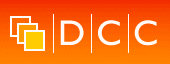 In consultation with the Digital Curation Centre (DCC).

Likely recommendations:
Standard: Eprints/LSE Research Online
Deluxe: Hydra/Digital Library

Therefore a question of resourcing & institutional commitment…
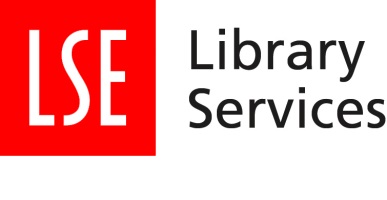 [Speaker Notes: Will talk with senior managers in our Library & IT services.
A neutral perspective on our situation from someone who is not “invested” in any of our services.
Resourcing and institutional commitment both interesting questions: 
commitment not an issue with the new Director
resourcing is always a live issue but we have recently recruited a second developer.]
“Traditional” library resources
The future?
Discovery layer (Primo)
Digital Library (inc. 
digital archives, institutional repository content)
Data Catalogue
Current Research Information System/EPrints
Metadata
Datasets
Web services
Web presences
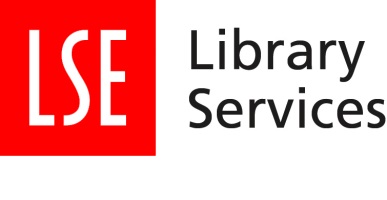 [Speaker Notes: You can tell things are better because of the circles and the inter-flow of data!
Note that Eprints is no longer in the picture.
Getting here will take some time!]
Why does this matter to my institution?
Hydra (and related technologies) can offer a “total” repository solution
Improved systems integration & data re-use
Get rid of silos of data of various kinds (?)
Improved user experience (??)
Integrated discovery across platforms
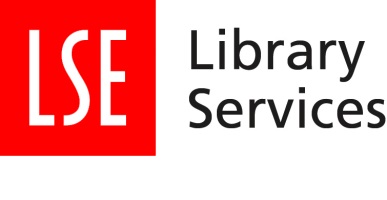 [Speaker Notes: For non-university delegates: likely that you will face similar challenges even if funder requirements aren’t a factor.]
Thank you!
n.stewart@lse.ac.uk

digital.library.lse.ac.uk

@neilstewart
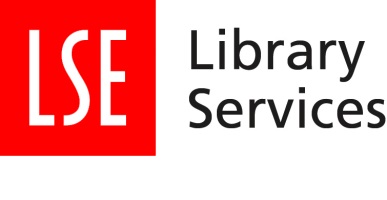